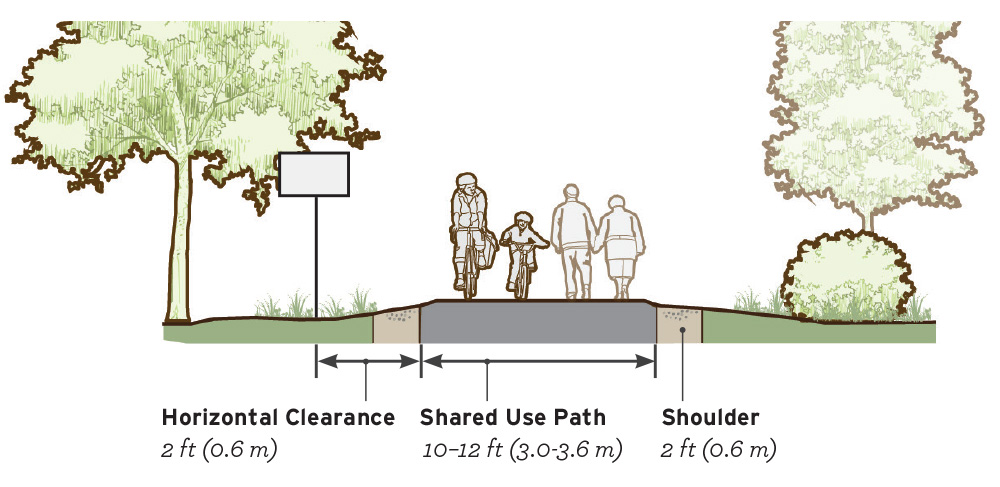 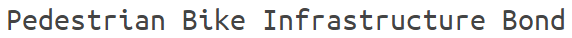 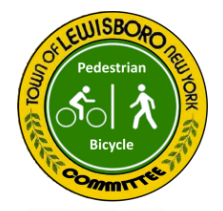 Vista - Cross River - Goldens Bridge
Lewisboro Ped/Bike History
Lewisboro Ped/Bike History cont’d
Lewisboro Ped/Bike History cont’d
Identified projects/issues - Goldens Bridge
Key focus - North St/138 intersection: no provision for pedestrians, bike/ped path connections to Old GB, Colony, Fairmont/Green Hill
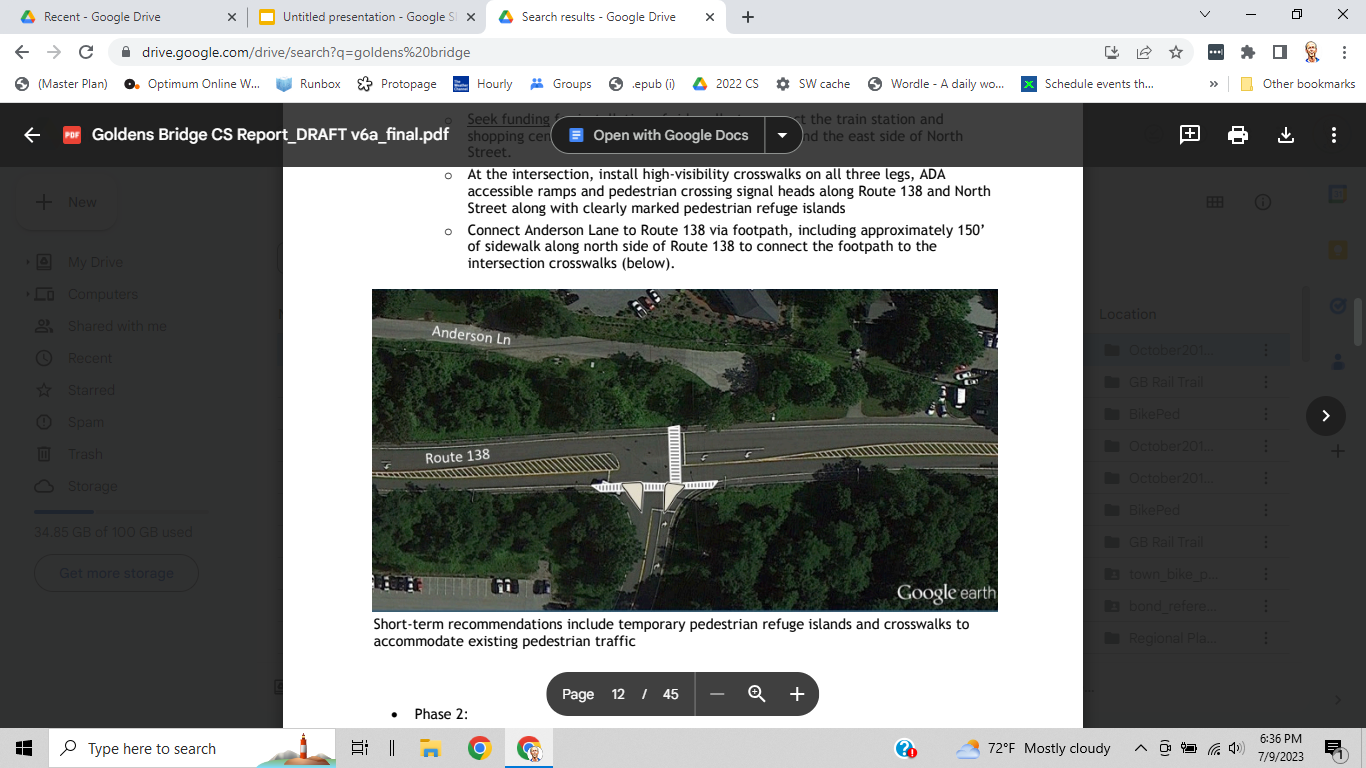 Identified projects/issues - Goldens Bridge
Key focus - North St/138 intersection: no provision for pedestrians, bike/ped path connections to Old GB, Colony, Fairmont/Green Hill
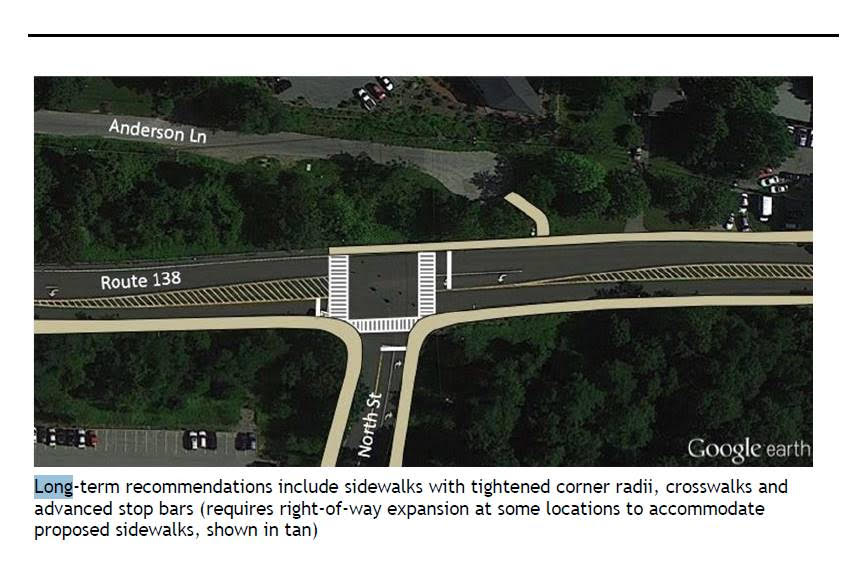 Identified projects/issues - Goldens Bridge
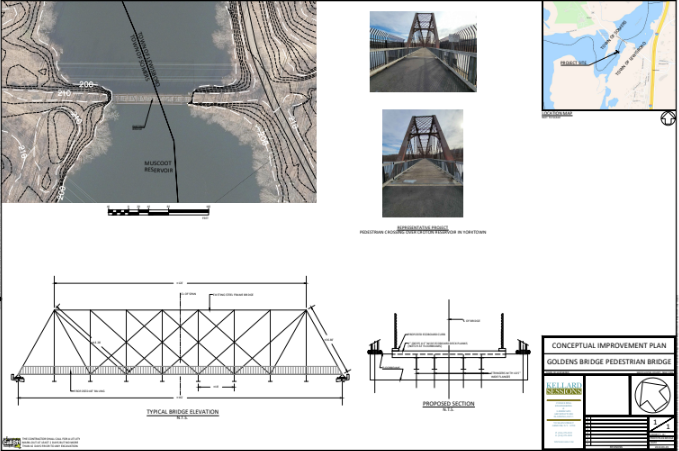 The bridge!
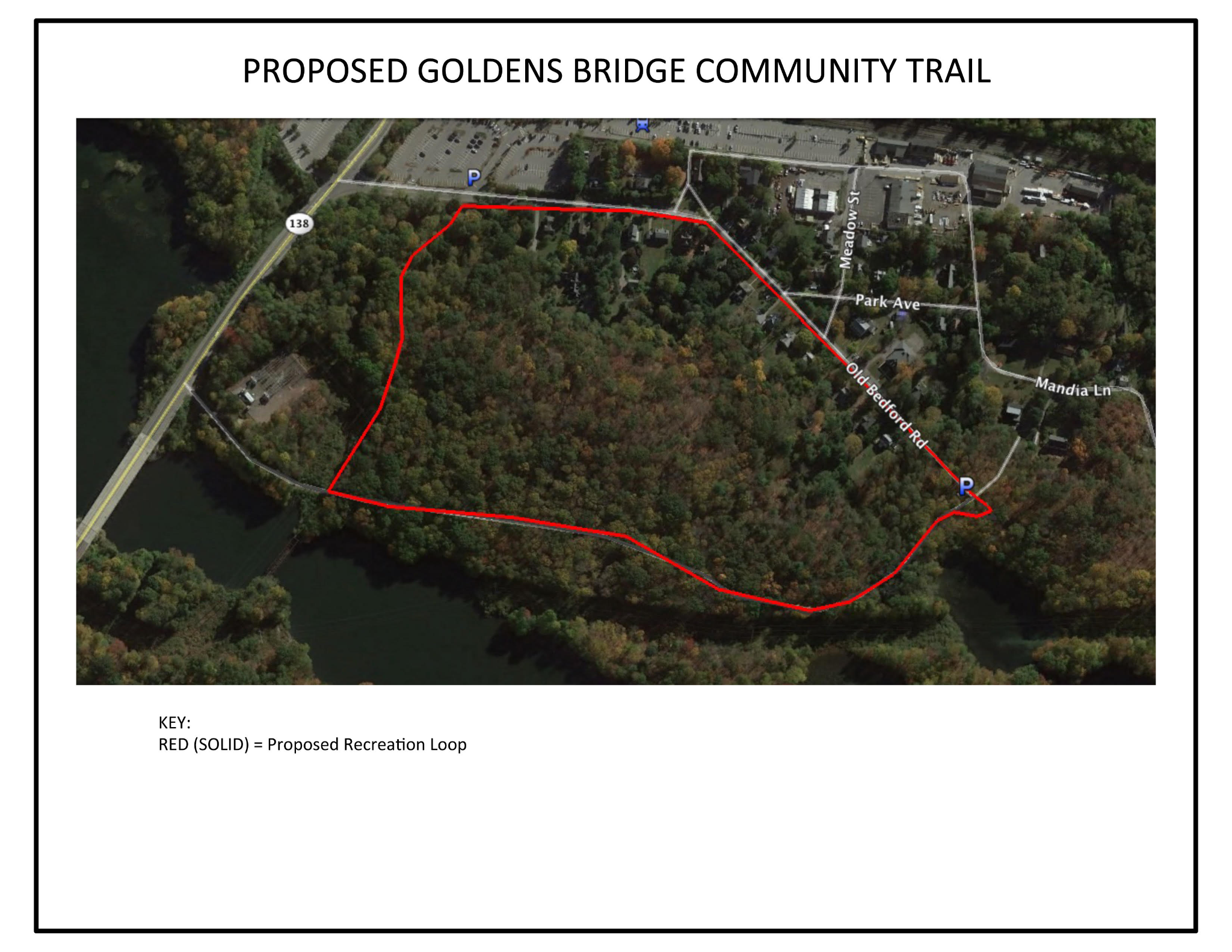 Identified projects/issues - Cross River
Crosswalks, pushbuttons, stoplight upgrades needed in all directions
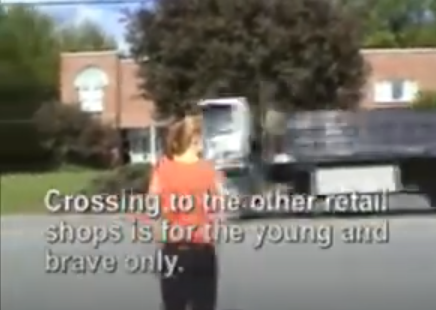 Identified projects/issues - Cross River
Connectivity hampered in all directions
Previous grant applications called for pedestrian/bike towards the Town Park, Schoolhouse Rd and access to P.R. Reservation
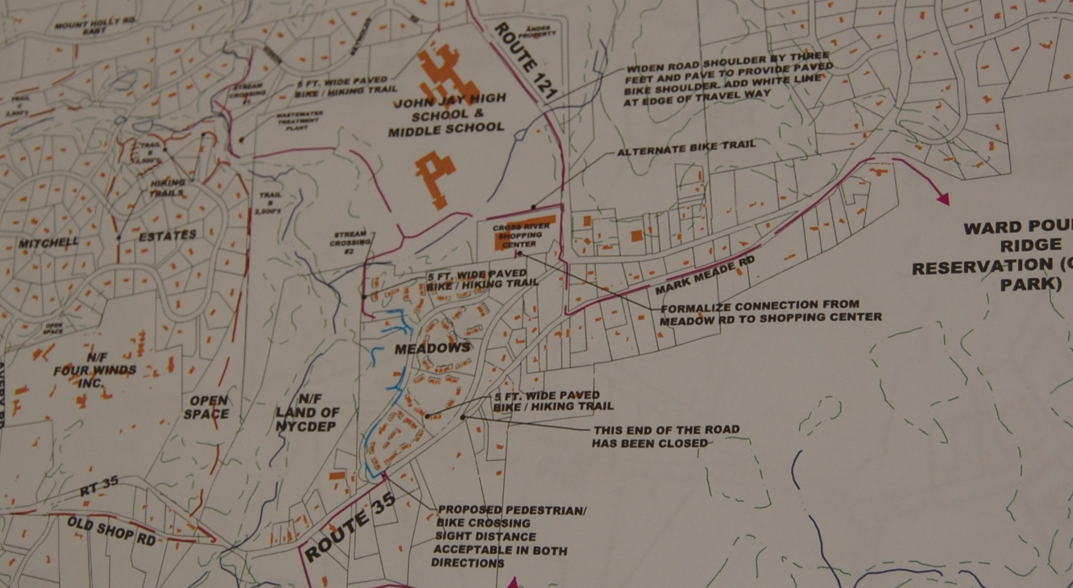 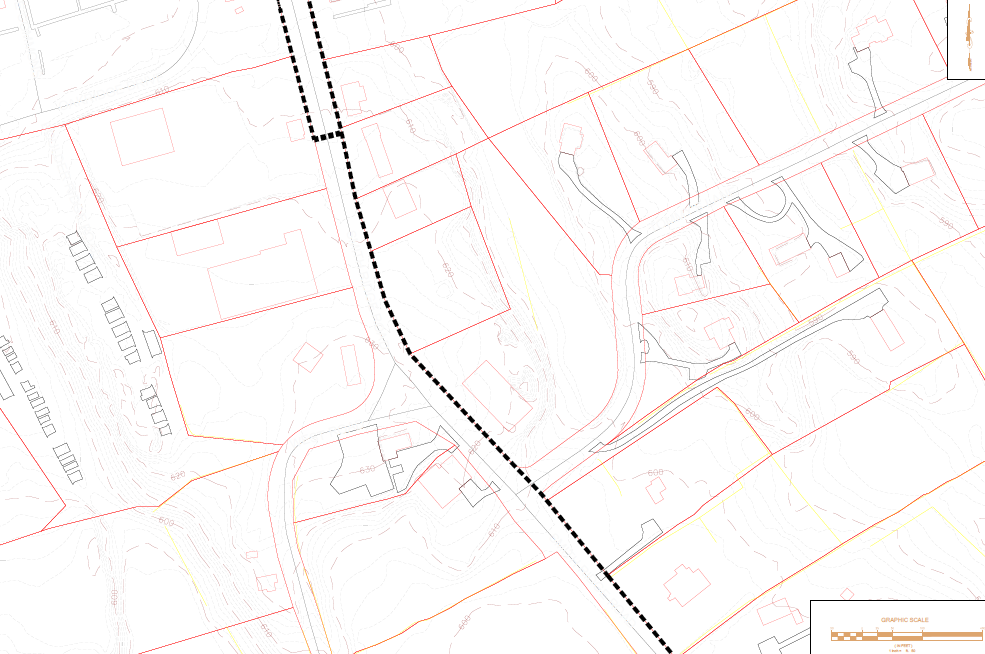 Identified projects/issues - Vista
Bike/pedestrian path along 123 - creating a Main Street
Vista Hamlet Stewardship Council initiated studies
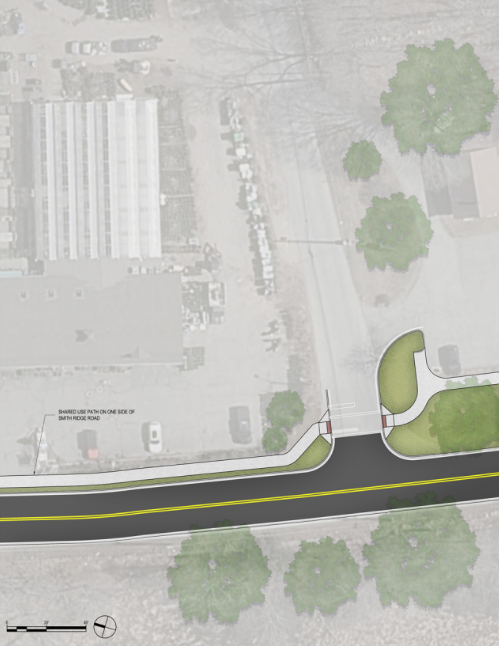 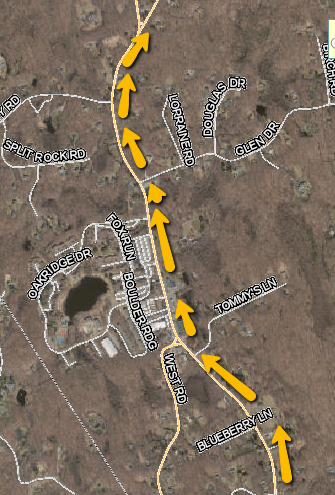 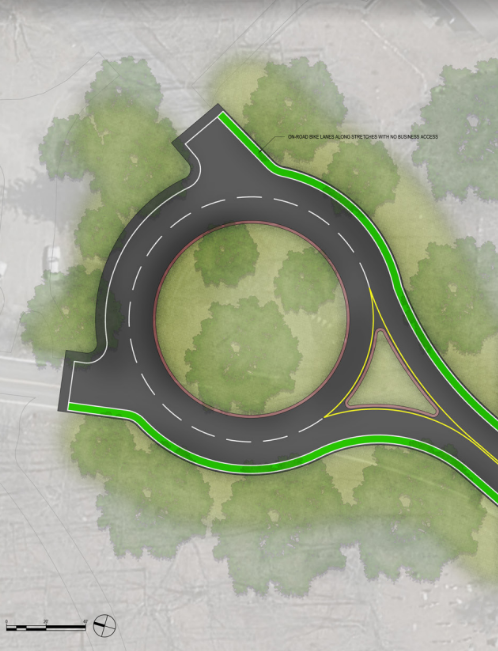 Identified projects/issues - Vista
Crosswalks - Oakridge, VFD
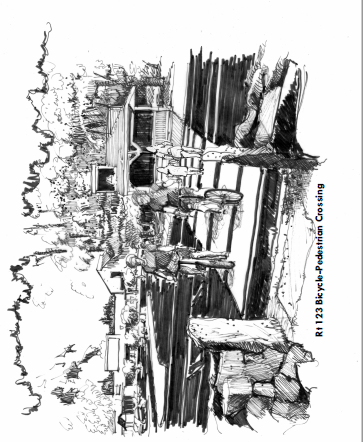 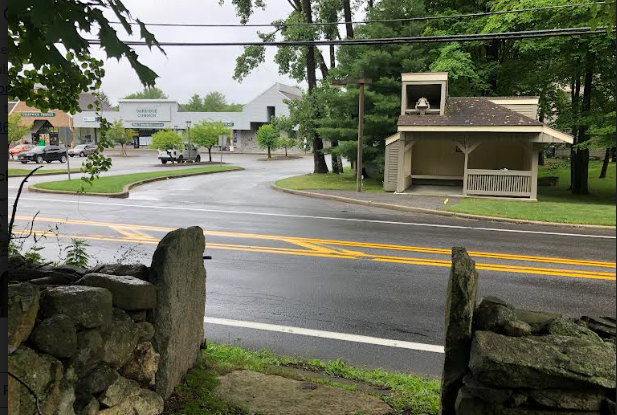 Possible bond fund usage
Construction
Design
Planning
Right-of-way acquisition
Permitting costs